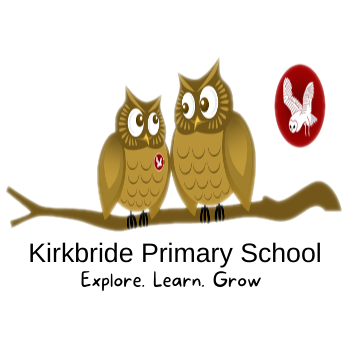 Oak Class
Autumn Term- September- December 2024
Welcome to Oak Class
PE
School PE kit is needed for Tuesday and Wednesday each week this term. On Tuesdays Mrs Mountford teaches PE and on Wednesday the children have a session with a professional sports coach. School PE kit is red or white t-shirt (plain or with school logo), plain black shorts, leggings or joggers- no brand logos please and a pair of trainers that can be left in school. No additional hoodies or jumpers are needed as school jumper can be worn. PE kits can be left at school and taken home at appropriate intervals to be washed. Later in the term we will be having an outdoor learning session in our forest area; we will let you know when and what clothing will be needed.
Dear Parents and Carers, 
What a super start to the year; all the year 5 and 6 children have settled in well. They have been trying their best, working hard and enjoying learning lots of new things. As the oldest children in school, they are already setting a good example in assemblies and at playtimes. 
Oak Class Team 
Mrs Mountford teaches on Monday, Tuesday and Wednesday. Mrs Watson teaches on Wednesday, Thursday and Friday. We are lucky to have both Mrs Stamper and Miss Satterthwaite working as Teaching Assistants in our class at various points throughout the week. 
If you need to get in touch please feel free to drop either Mrs Mountford or Mrs Watson a Dojo message, or speak to us at drop off or pick up times in the playground. 
If your child is to walk or cycle home at the end of the day without an adult collecting them, or you have arranged for them to be collected by another parent, please could you inform the office by email of the arrangements. Thank you very much.
Homework
Ongoing homework-Reading: At least 3 reading sessions a week with signed entries in Reading Records by parents/carers. This goes towards our whole school reading competition and is part of your child’s weekly homework. 
Times Table Rockstars- Your child should know their log in details. We expect the child to log on at east 3 times a week for a minimum of 10-15mins. Knowing tables by heart is so important for Year 5 and 6 maths. 
Homework books tasks:
We have purchased some CGP exercise books which we will shortly be sending home as weekly homework. They will be handed out on Wednesday to be returned the following Wednesday. We will go through the answers with the children at school. These are excellent as they are closely linked with the learning we do in class and matched to the National Curriculum expectations for your child’s age. Thank you for your support with these.
Important Dates Coming Up
Wed 25th Sept- Harvest Festival in Church 
Thur 26th Sept- KS2 Science trip to Energus 
Fri 27th Sept- MacMillan Cake Sale 2.30pm 
Wed 2nd Oct- School Photographer (Individual Photos) 
Thur 3rd Oct- Flu Immunisations for children 
Wed 9th Oct- KS2 Parent information session about reading 3.15-4pm in hall
Fri 18th October- KS2 Wainwright Walk- Dodd Fell
Wed 23rd Oct- Parent Open Morning 8.30-9.30
Fri 15th Nov- Children in Need Non Uniform Day (wear something spotty) 
Weds 27th Nov- KS2 trip to Theatre By The Lake at Keswick- Jungle Book
Weds 4th Dec- Christmas Dinner Day & Christmas Jumper Day 
Weds 18th Dec- Carol Singing in Church 
Thur 19th Dec- Christmas Party Day 
Friday 20th Dec- Christmas Fayre
Equipment
Each day your child needs their reading book and reading record. Please ensure they have this as we love to listen to the children reading during the day and also have ‘quiet reading’ times for the children to chill out and read their books for a few minutes. 
We supply all stationery and classroom equipment and also a snack everyday at breaktime. Monday and Friday is a slice of toast. Tuesday-Thursday snack is a choice of fruit, veg and other healthy snacks.
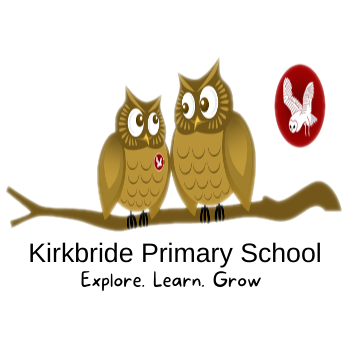 Oak Learning
Oak Class  Autumn 2024
We are Creating:
Our team- The Mighty Oaks! Our code to live by so we can all be happy, safe and make a positive contribution.
New solutions in Science, learning about filtering, sieving and evaporation. 
Printed landscape artwork based on the work of John Brunsdon and Andy Warhol. 
Meals from different cultures in D&T, including Middle Eastern and Danish cusines.
We are Reading:
Shackleton’s Journey by William Grill
Secrets of a Sun King by Emma Carroll
If by Rudyard Kipling
We are Writing: 
Third person stories set in other cultures
Formal letters
Poems 
Dialogue in narrative
Balanced Arguments
We are Growing:
Our basketball skills and strategies in PE
Our speaking and listening skills through oracy
The ability to take responsibility for roles around school and within the classroom
Retrieval and application skills- what do I already know? How can I use this to help me? 
Evaluation skills- how can I improve this? What will help me? 
Our performance and composition skills in Music.
We are Solving:
Addition and subtraction problems using mental strategies
Problems multiplying and dividing by 10, 100 and 1,000
Equivalent fractions and comparing fractions
We are communicating 
Through history- we use our voices to compare Athens and Sparta in Ancient Greece 
Through coding in Computing- who is my audience and how can I adapt this for the right outcome?
Explaining- why this has worked/hasn’t worked and where the adjustments can be made
Recapping our French vocabulary and learning words for description/describing body parts in French.
Speaking and interpreting spoken French
We are Exploring:
Roman Numerals to 1,000
Different ways to partition numbers up to 1,000,000
Prime, square and cube numbers
Whether dissolving, mixing and changes of state are reversible changes 
How to code efficiently in Computing.